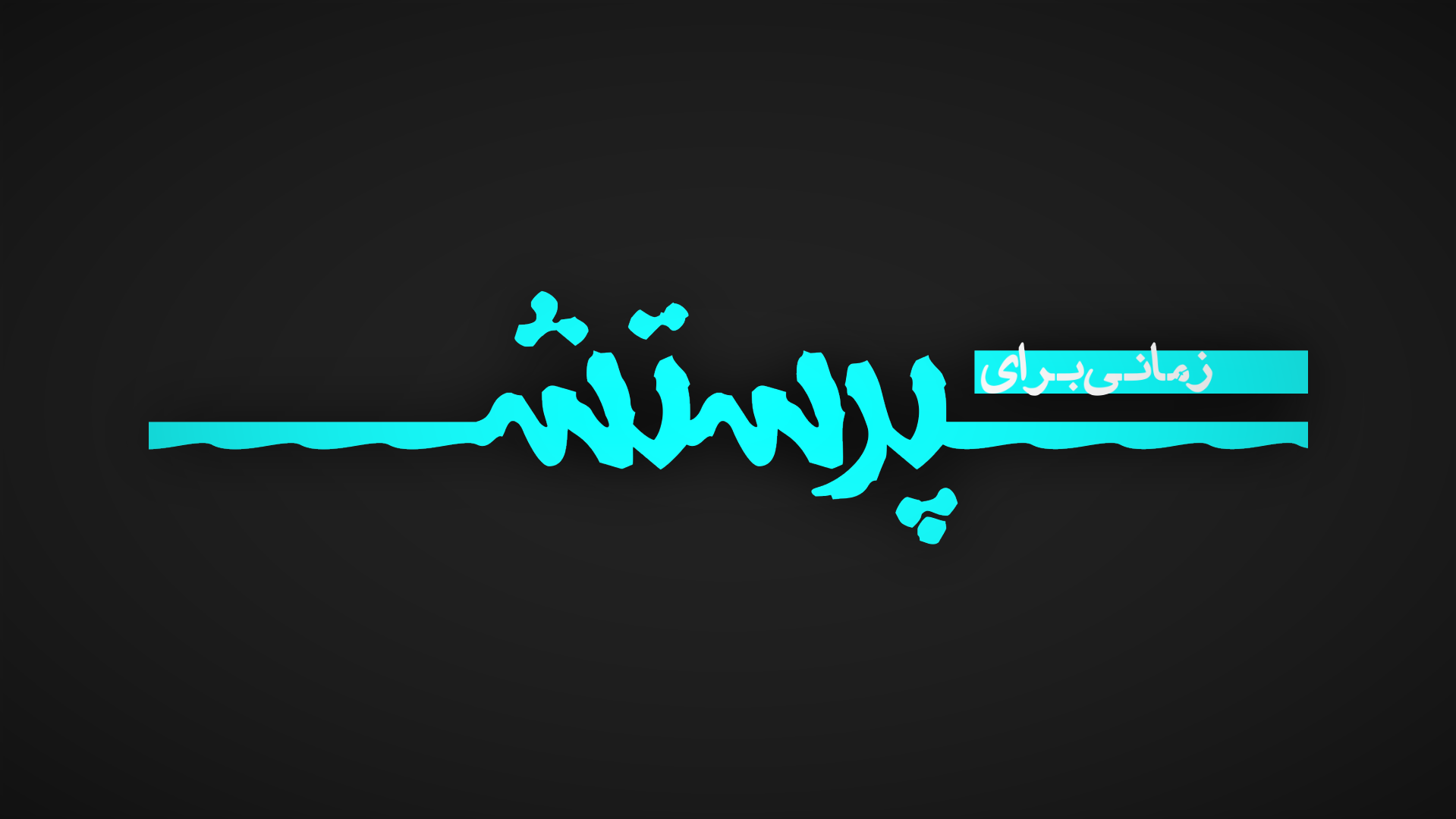 تو اینجایی در میان ما پرستیمت پرستیمت
تو اینجایی با عجایبت پرستیمت پرستیمت
تو اینجایی تسلیم توییم پرستیمت پرستیمت
تو اینجایی خدای زنده پرستیمت پرستیمت
تو راهی پر از معجزات پر از وعده ها
نور تابان عیسی ، خدای زنده
(x۲)
تو اینجایی لمس کنی ما را پرستیمت پرستیمت
تو اینجایی شفای قلب هایی پرستیمت پرستیمت
تو اینجایی تبدیل کنی ما را پرستیمت پرستیمت
تو اینجایی آزادی مایی پرستیمت پرستیمت
تو راهی پر از معجزات پر از وعده ها
نور تابان عیسی ، خدای زنده
(x۲)
اگر نبینم کارهایت را اگر درک نکنم راهت را
امیدم همیشه بر توست
ایمانم عطایی از توست
(x۲)
تو راهی پر از معجزات پر از وعده ها
نور تابان عیسی ، خدای زنده
(x۲)
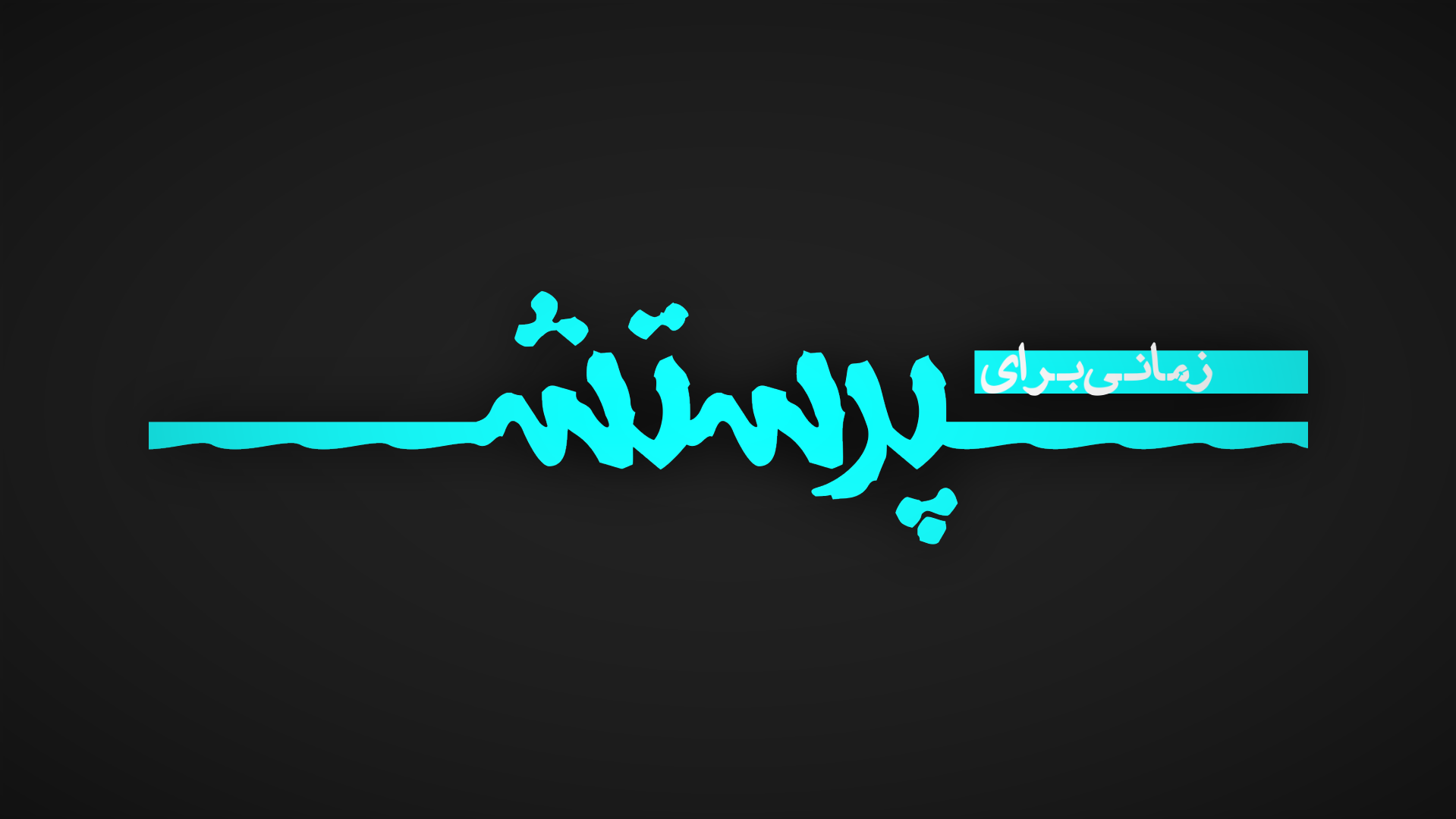